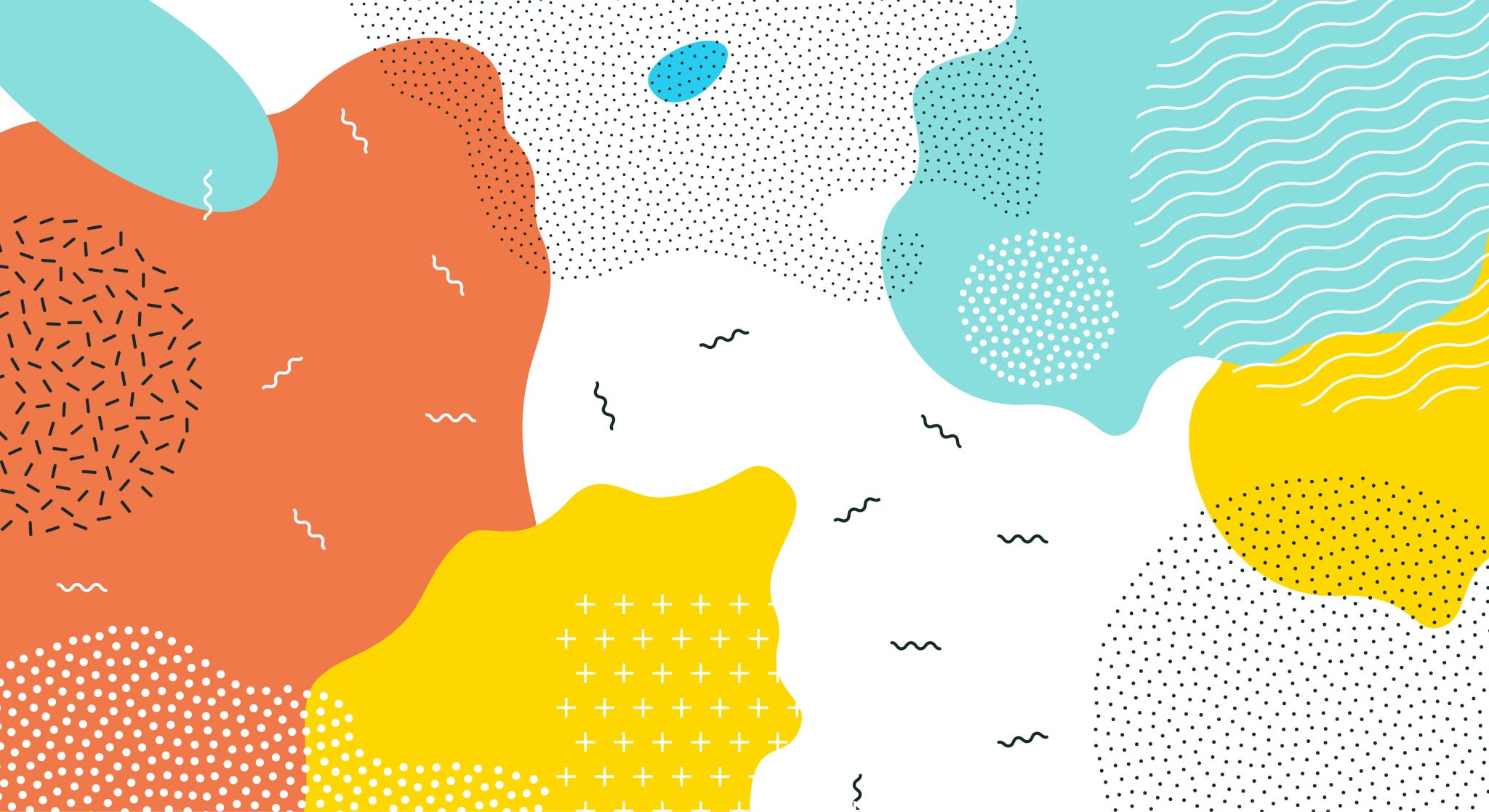 DÍLNA ČTENÍ A PSANÍ
HOROR
Co je horor? 
Kdy ses naposledy bál/a?
Co v tobě vyvolává pocit strachu?
Bojíš se rád/a?
Četl jsi někdy nějakou hororovou knihu nebo jsi viděl film?
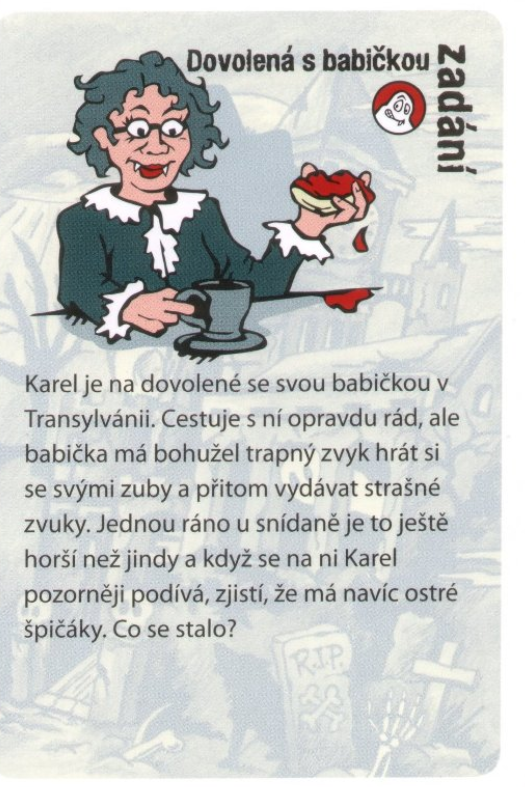 Vylosujte si jednu kartičku a napište pokračování příběhu……
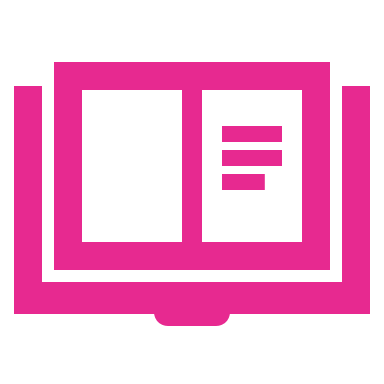 POKUD MÁŠ PŘÍBĚH HOTOVÝ …. VEZMI SI KNIHU, KTEROU ČTEŠ.
NA KONCI HODINY ZAZNAMENEJ DATUM A STRÁNKU